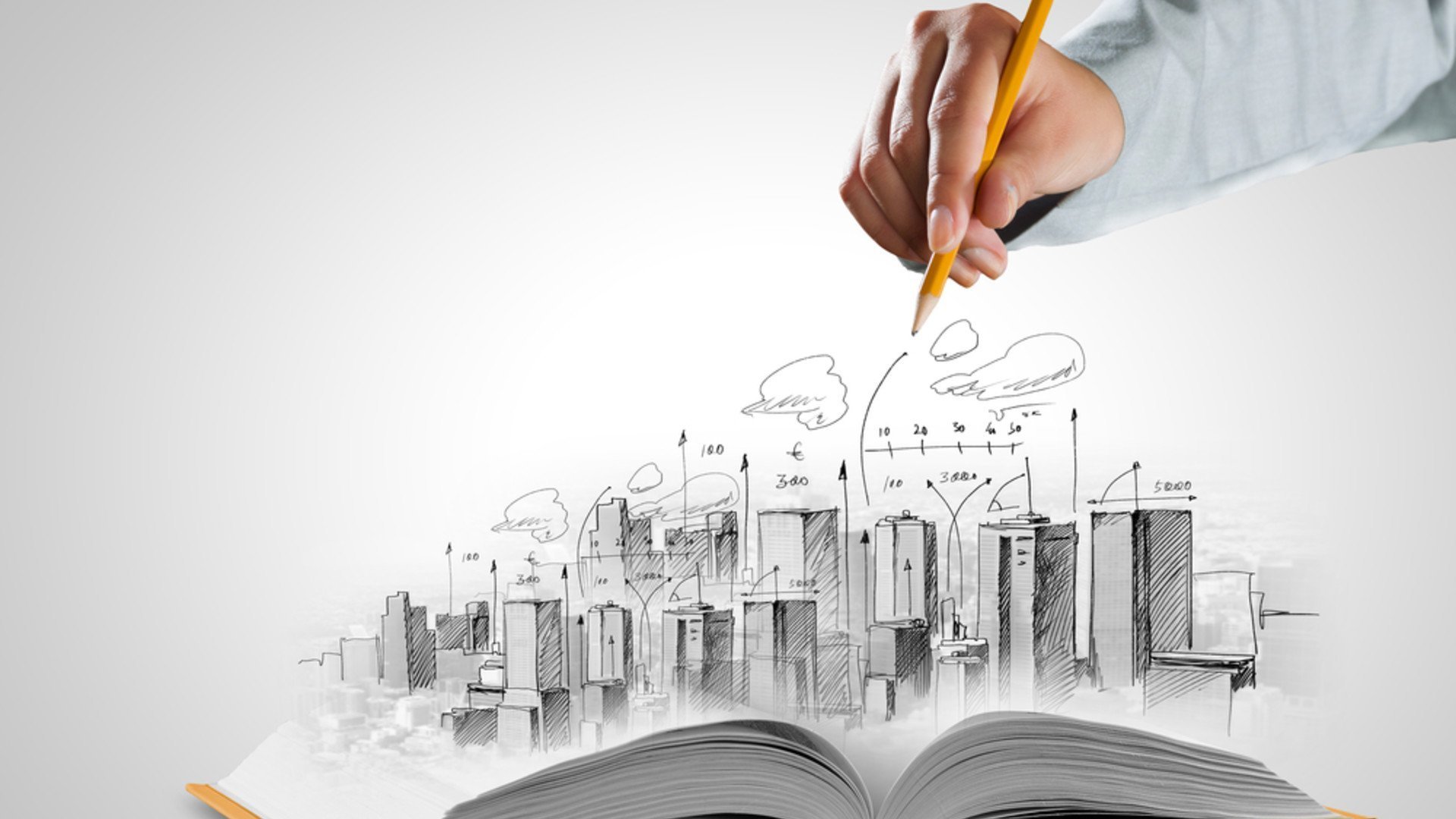 Проектная деятельность младших школьников
Онлайн конференция для родителей
«По ступеньками открытий»

17.11.2021
МАОУ СОШ №2 «Ньютон»
Проектная деятельность обучающихся
— совместная учебно-познавательная, творческая или игровая деятельность учащихся, имеющая общую цель, согласованные методы, направленная на достижение общего результата деятельности.
Главные достоинства проектной деятельности:
высокая степень самостоятельности,
развитие инициативности учащихся,
развитие социальных навыков школьников в процессе групповых взаимодействий,
приобретение детьми опыта исследовательской деятельности,
межпредметная интеграция знаний, умений и навыков.
Виды проектов:
Информационный.
Исследовательский.
Прикладной.
Игровой.
Творческий.
Социальный.
Инженерный.
Структура защиты идейного замысла проекта:
1. Тема.
2. Актуальность.
3. Проблема.
4. Цель.
5. Задачи.
6. Планируемый результат.
Тема проектной работы
– ограниченная область знаний, выделяемая на основе наблюдений за познавательными потребностями и интересами детей и реализуемая через проекты. ( А.В.Горячев)
Организация работы над темой проекта:
1. Учитывать интересы детей.
2. Тема должна быть такой, чтобы работа выполнялась достаточно быстро.
3. Тема должна быть оригинальной.
4. Тема должна быть выполнима, а решение принесло бы конкретную пользу участникам.
5. Тему надо выбирать быстро, пока сохраняется живой интерес.
Актуальность проектной работы
Почему изучение выбранной темы является актуальным?
Проблема проектной работы
Проблема - это некая противоречивая ситуация, возникшая в результате работы, определившая тему исследования и требующая разрешения.

Из формулировки темы должно быть понятно:
Что не так?
Почему не так?
Что будет, если сделать как надо?
Цель  проектной работы
– это конечный результат, которого хотел бы достичь исследователь при завершении своей работы.
Задачи проектной работы
Что необходимо сделать, чтобы достичь цели моей проектной работы?
Есть проблема? 
Ее решение - цель

Какие причины этой проблемы?
 Их преодоление - задачи.
Планируемый результат (продукт) проектной работы
Результатом (продуктом) проектной деятельности может быть:
письменная работа; 
художественная творческая работа ;
материальный объект;
отчетные материалы по социальному проекту  и т.д.
Практическая работа
Мастер-класса по правильному черенкованию роз.
 РОЗА ИЗ БУКЕТА
Тип проекта: … 
Актуальность: …
Проблема: …
Цель: …
Задача: … 
Планируемый результат: …
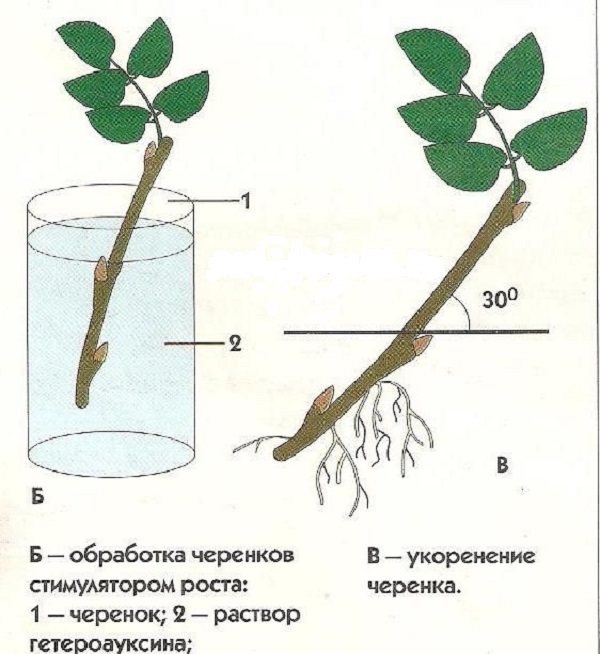 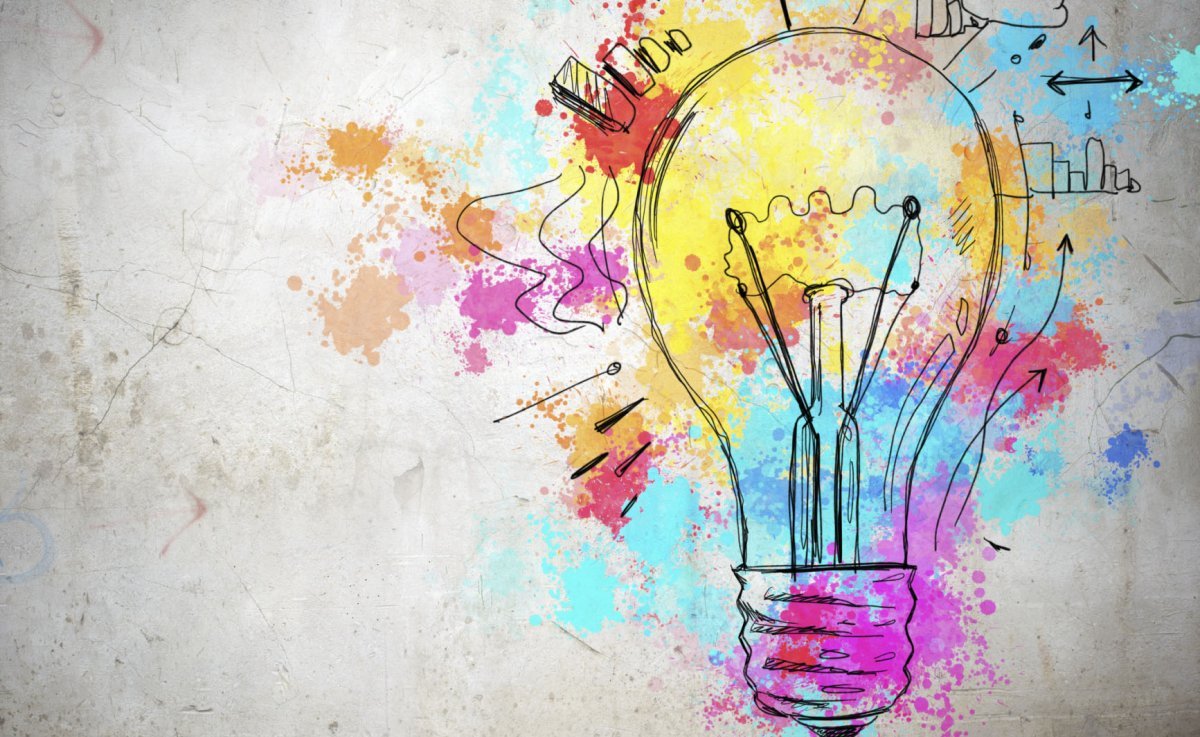 Желаем творческих успехов!